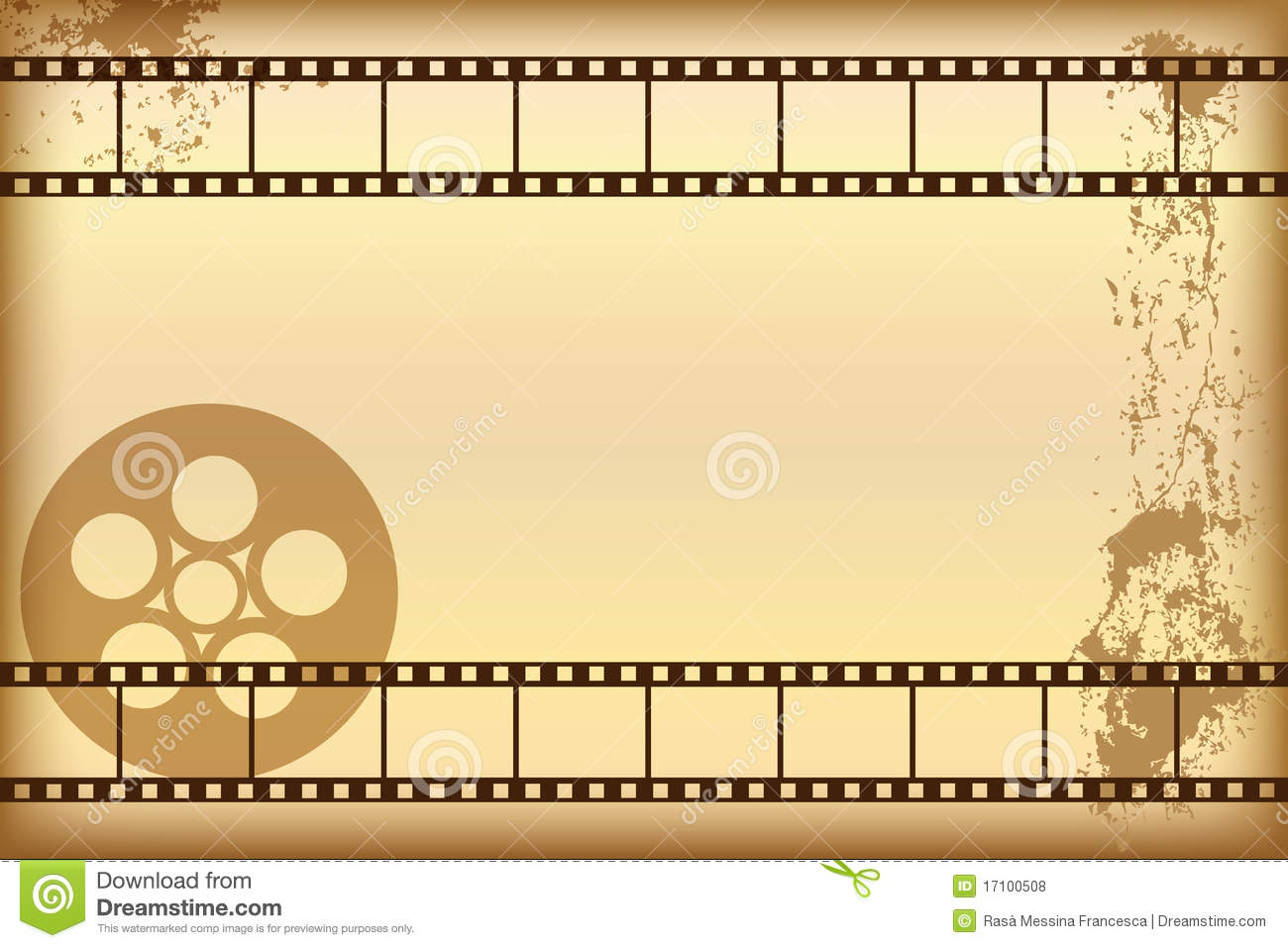 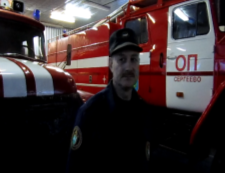 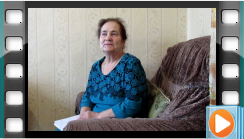 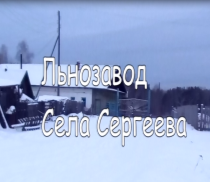 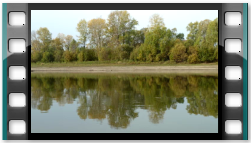 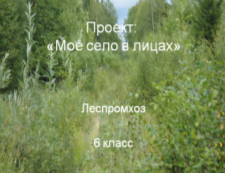 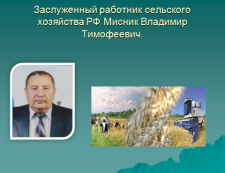 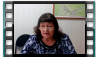 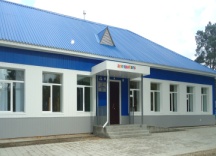 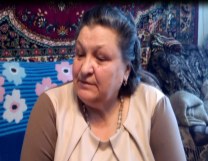 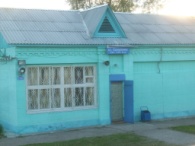 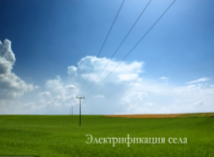 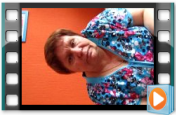 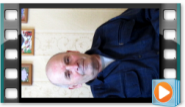 Муниципальное автономное общеобразовательное учреждение   Сергеевская средняя общеобразовательная школа
Проект
   ШКОЛЬНЫЙ КИНОФЕСТИВАЛЬ
«ИСТОРИЯ СЕЛА В ЛИЦАХ»


       Руководитель и координатор проекта Фролова И.Ф.
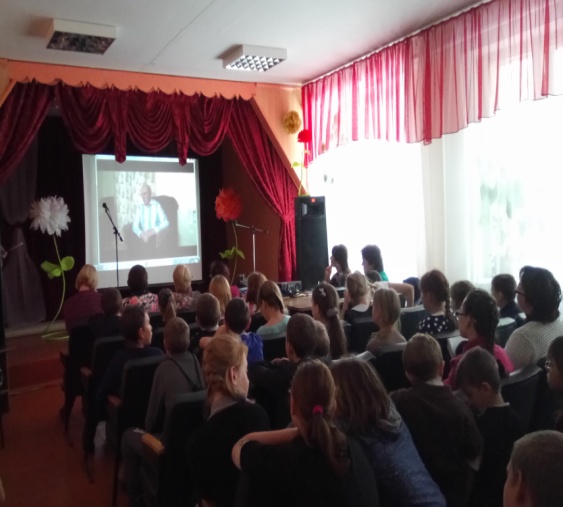 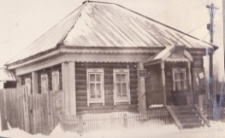 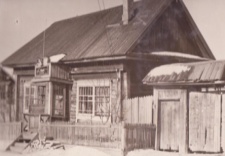 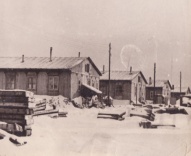 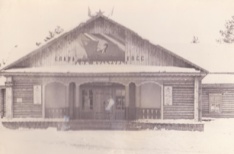 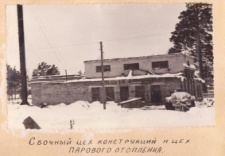 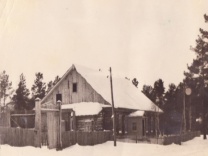 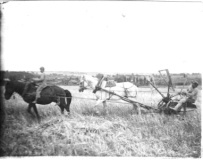 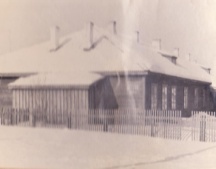 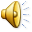 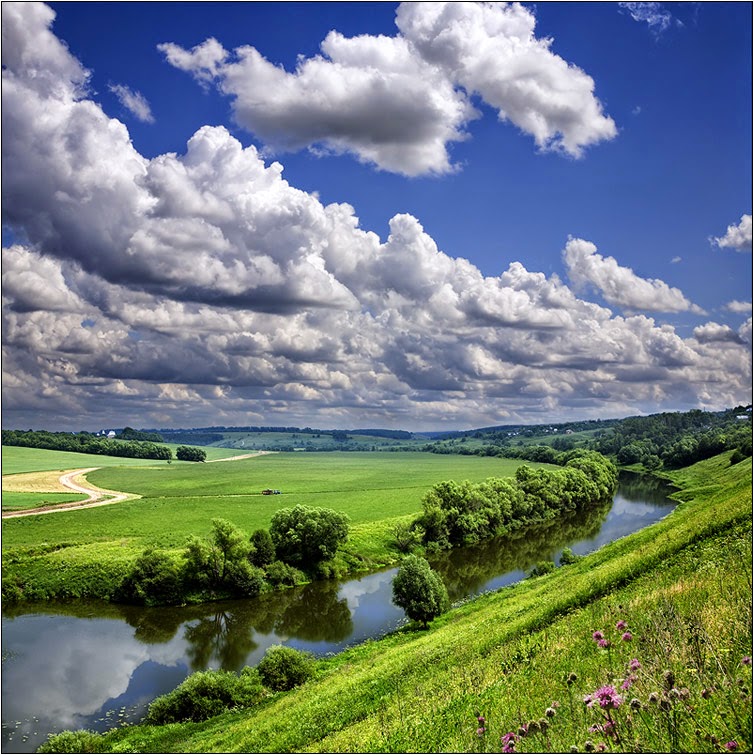 «Родина для человека – это самое дорогое и священное , без неё человек перестаёт быть личностью»

В.А. Сухомлинский
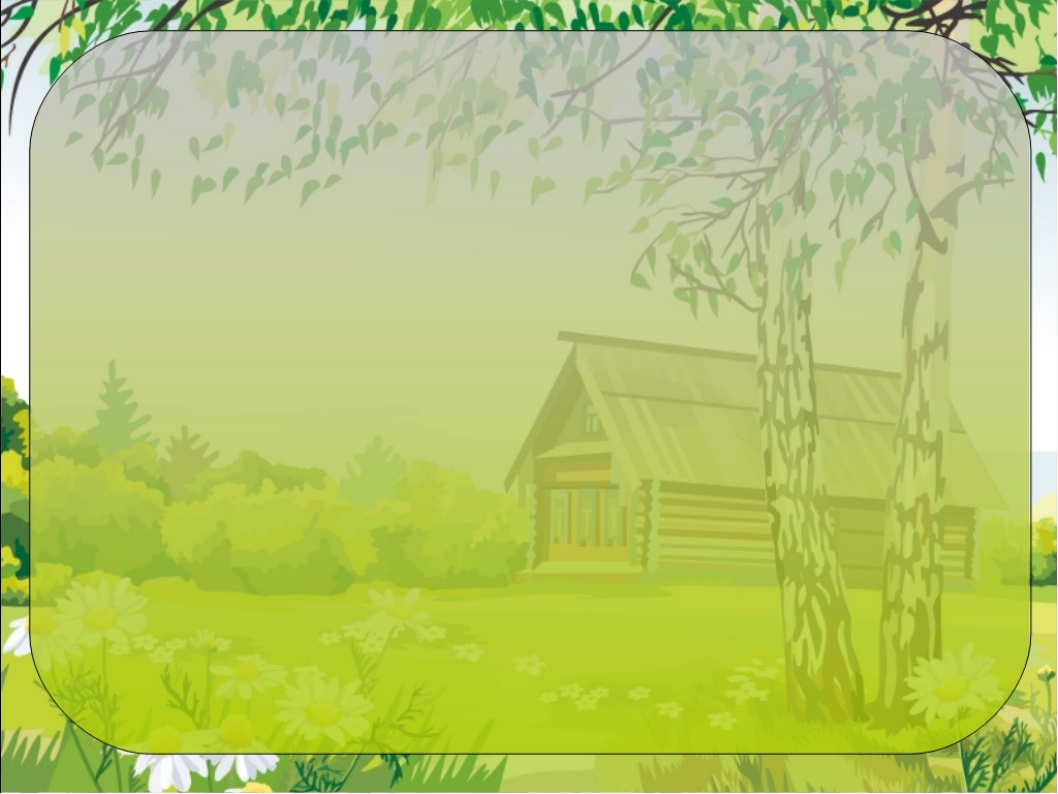 Гипотеза
Если мы не будем знать, если
они не будут знать ничего о
нашем селе, то никто ничего не
узнает о своей малой Родине.
Цель проекта – познакомиться с нашей малой родиной – селом Сергеево, рассказать о её прошлом и настоящем, о людях, делавших её историю, получить начальные представления о своём селе, о жизни людей, ввести ровесников в мир истории, прошлого нашего села. Собрать, сохранить, законспектировать, обработать, материал для других. Задачи: 1. Изучить архивные документы школы, администрации села, информацию, собранную в сельской библиотеке;2. Провести опрос жителей села; 3. Собрать исторические справки, данные о передовиках села;4. Собрать и изучить фотодокументы;5. Оформление работы в виде фильма;6. Создать страницу на школьном сайте «История села в лицах»7. Проведение кинофестиваля -  декабрь 2017 года.8. Развивать исследовательские, коммуникативные, организаторские  качества, навыки сбора и обработки информации;9. Пополнять знания детей о родном крае;10. Воспитывать гражданскую идентичность, чувство гордости за свою малую родину.
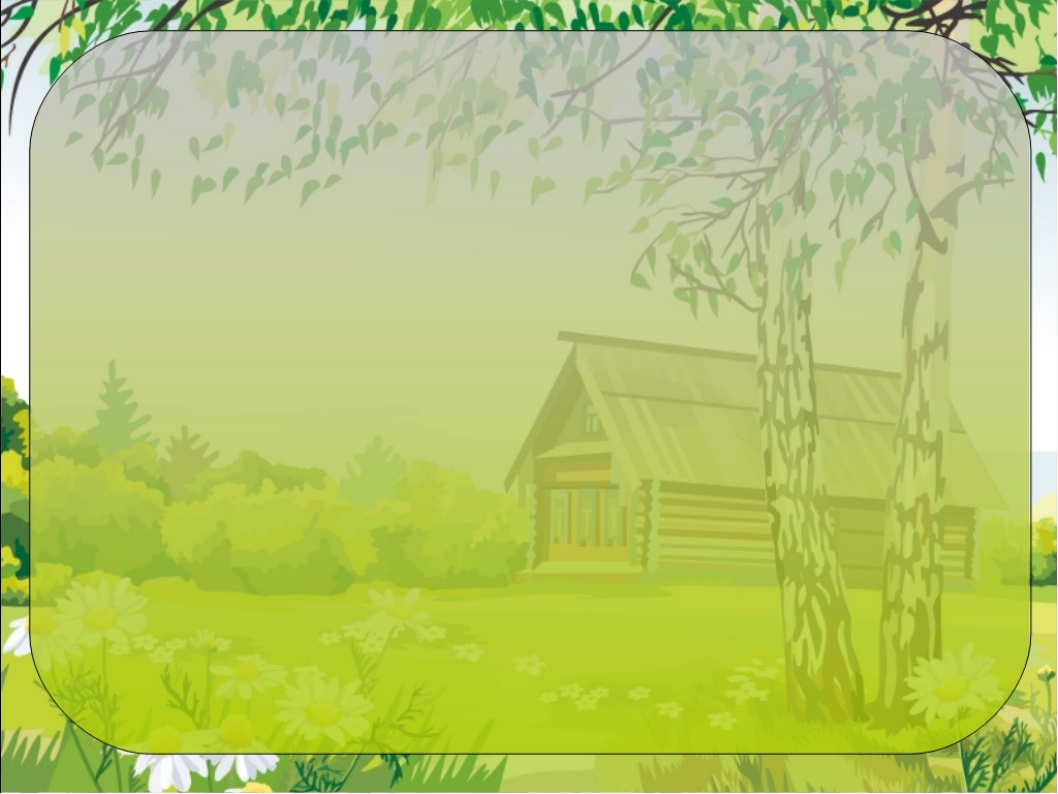 Этапы работы:
Первый этап проекта: 
 Формирование Положения проекта;
 Обоснование актуальности проекта;
Второй этап:
 Выбор градообразующих объектов между классами участниками проекта;
 Сбор и обработка информации;
Третий этап:
 Создание фильма (короткометражки) 
Четвёртый этап:
 Презентация фильма
Награждение активных участников проекта.
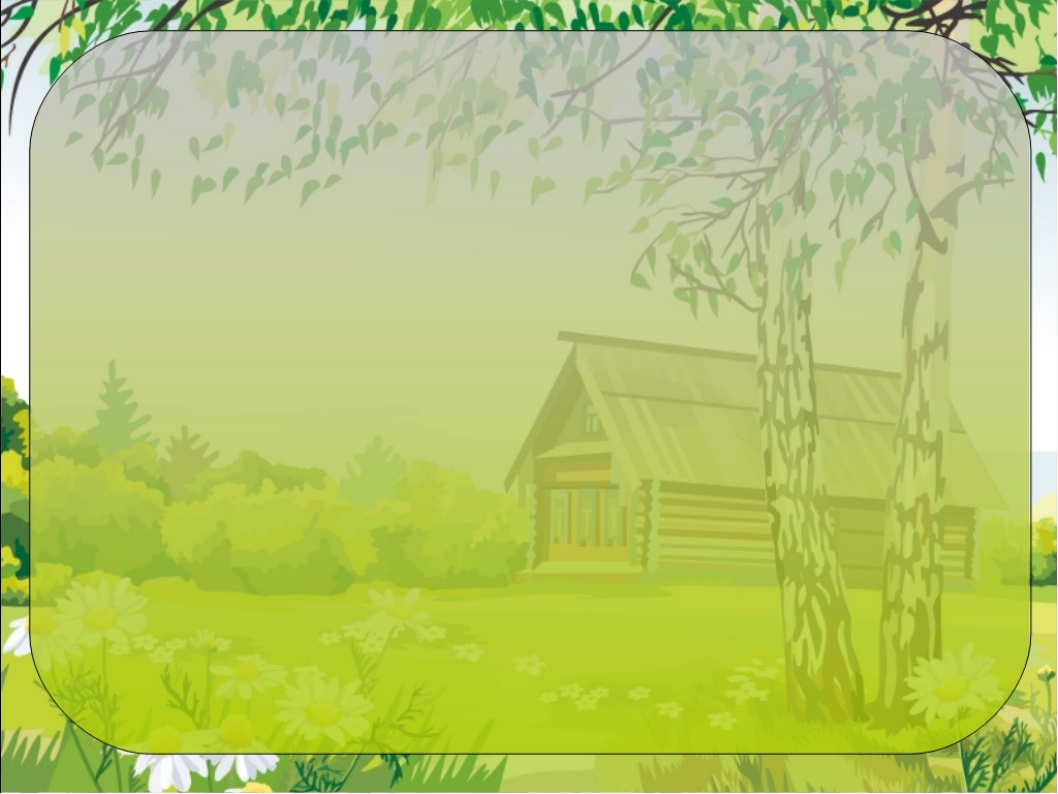 Темы работ:
Колхоз «Маяк» Вознесенское отделение - отв. 11 класс, кл.рук. Барсукова А.А
Сергеевская средняя школа -отв. 10 класс, кл.рук. Радаева Е.П.
Колхоз «Маяк» Сергеевское отделение - отв. 9 класс, кл.рук. Адамович Н.Г.
Сергеевский  клуб - отв. 8 класс, кл.рук. Гоголинская Ж.Н.
Льнозавод - отв. 7 класс, кл.рук. Храмова Л.А.
Леспромхоз  - отв. 6 класс,  кл.рук. Козырева В.В.
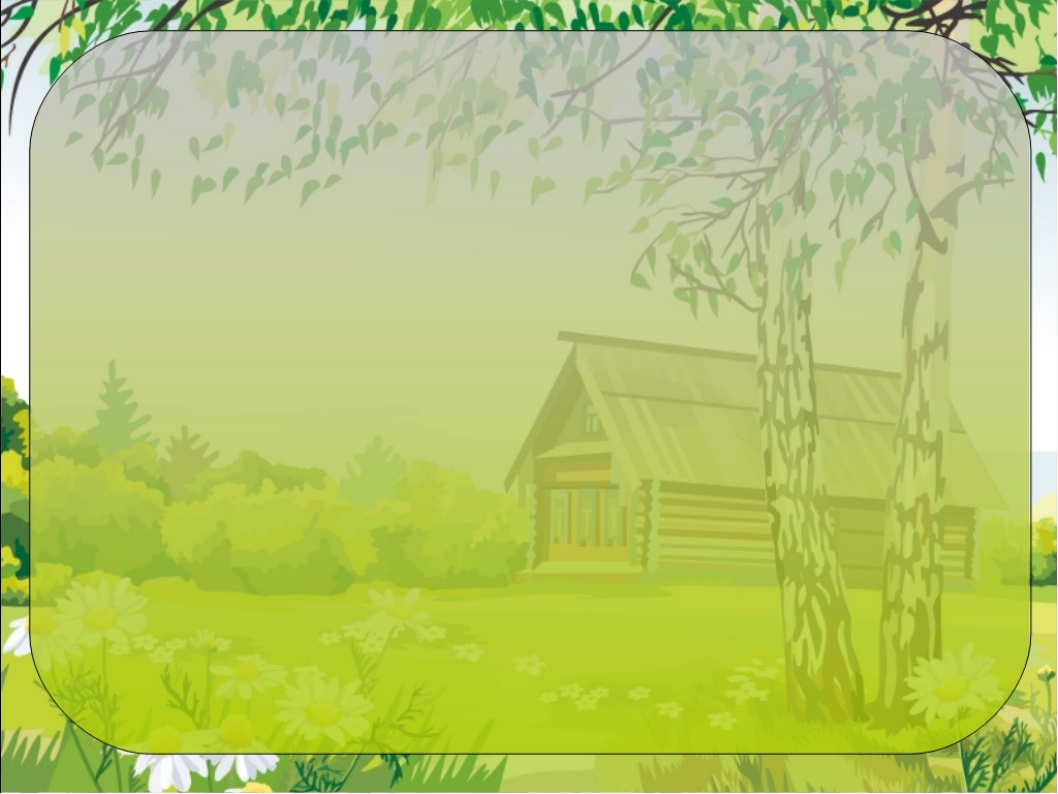 18 декабря 2017 года – Кинофестиваль
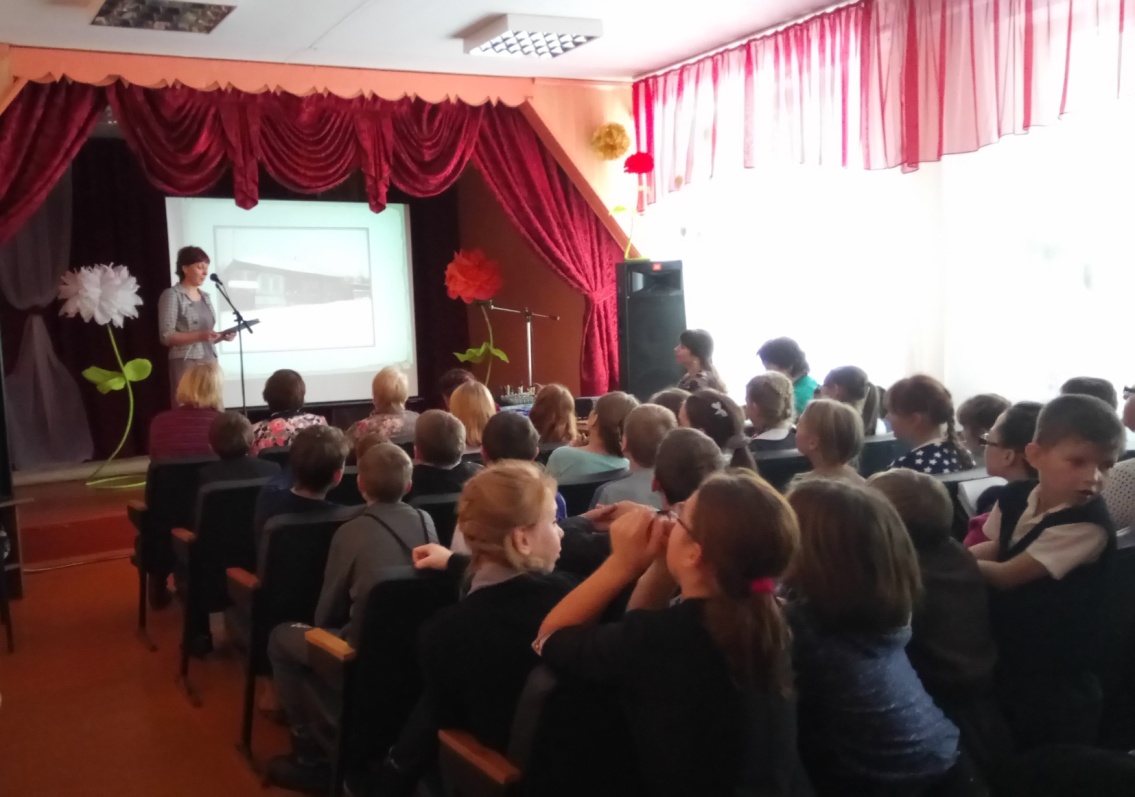 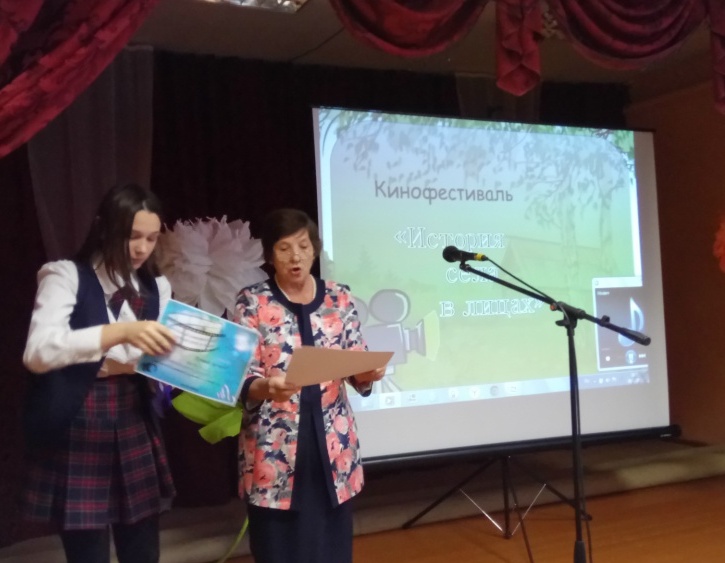 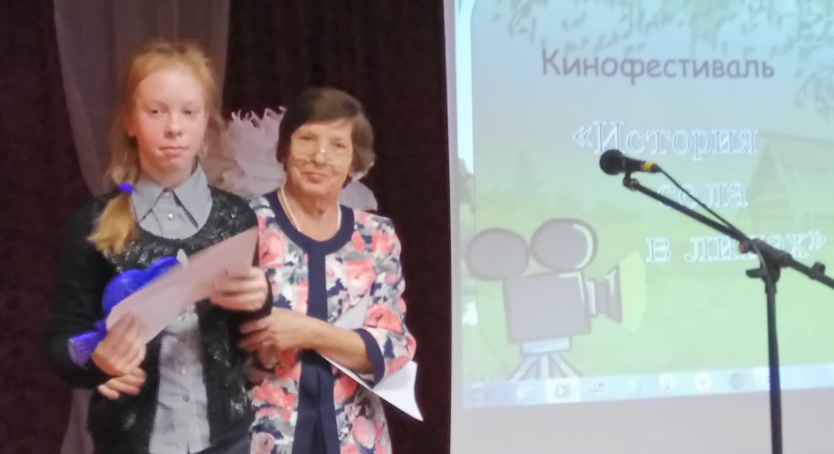 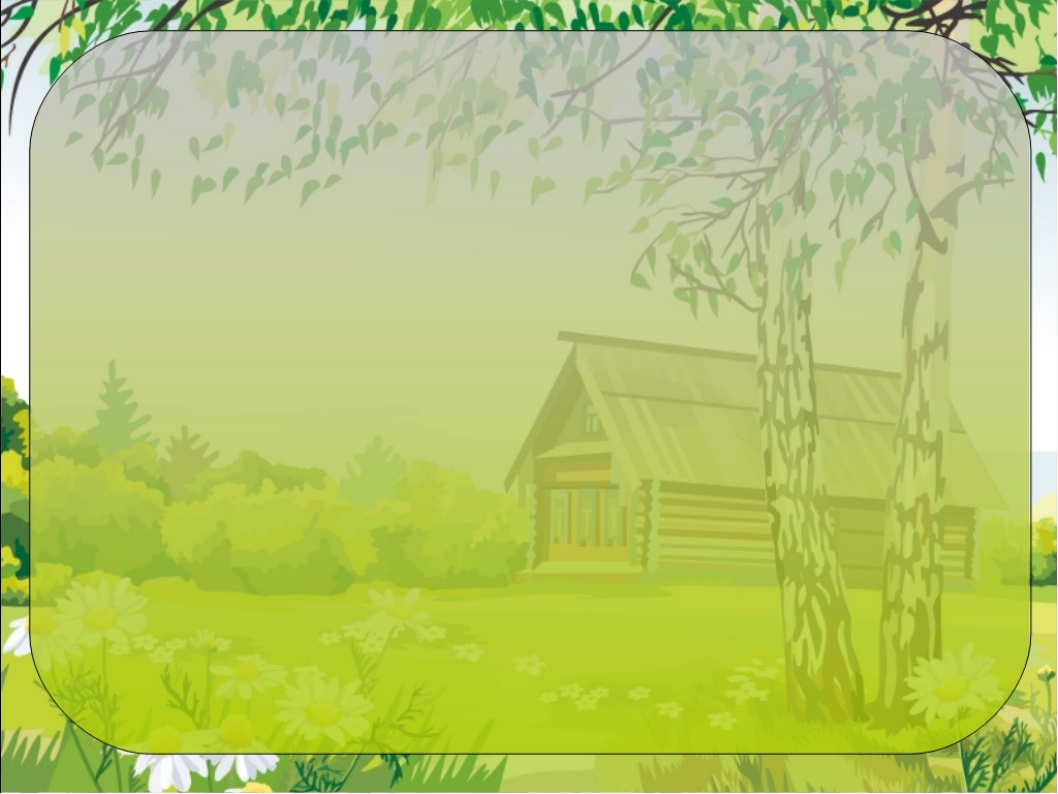 Номинация  за  «Лучшую режиссёрскую работу»
Номинация  за  «Лучшую операторскую  работу»
Номинация  за  «Лучший монтаж фильма »
Номинация  за  «Актуальный фильм»
Номинация  за  «Лучшее озвучивание фильма»
Номинация  за  «Лучший сценарий фильма»
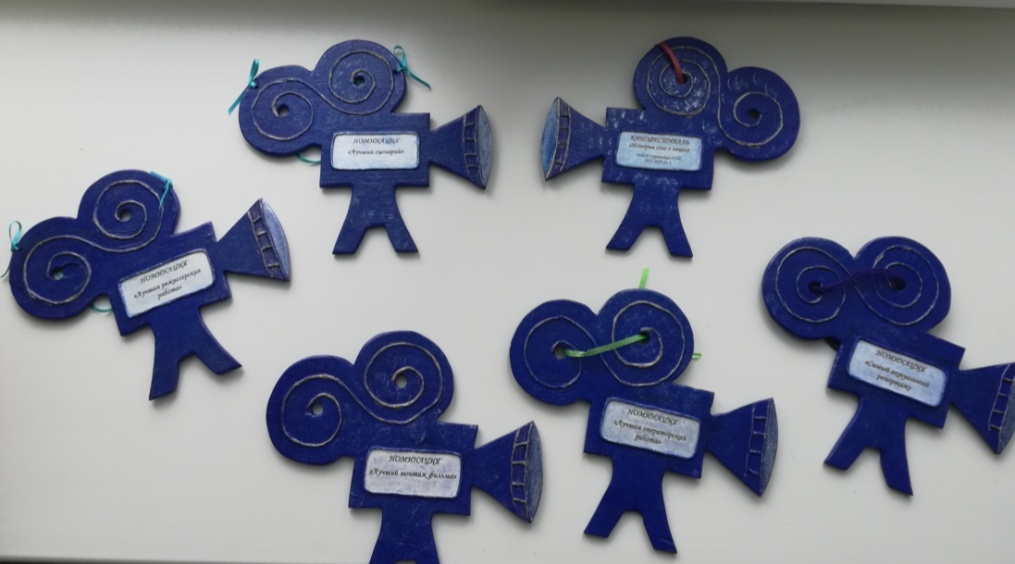 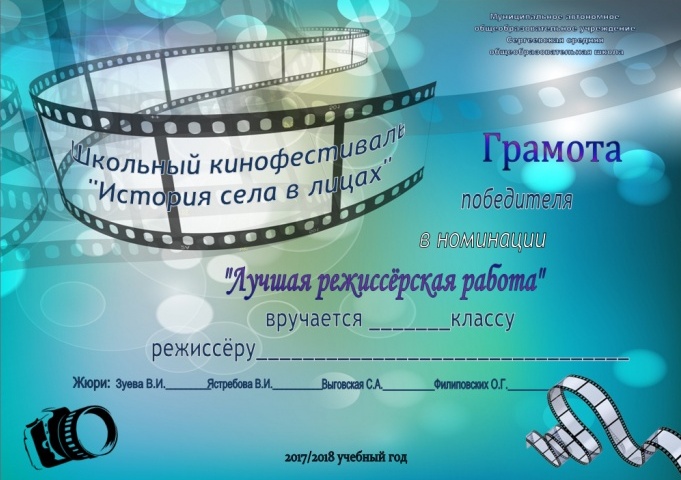 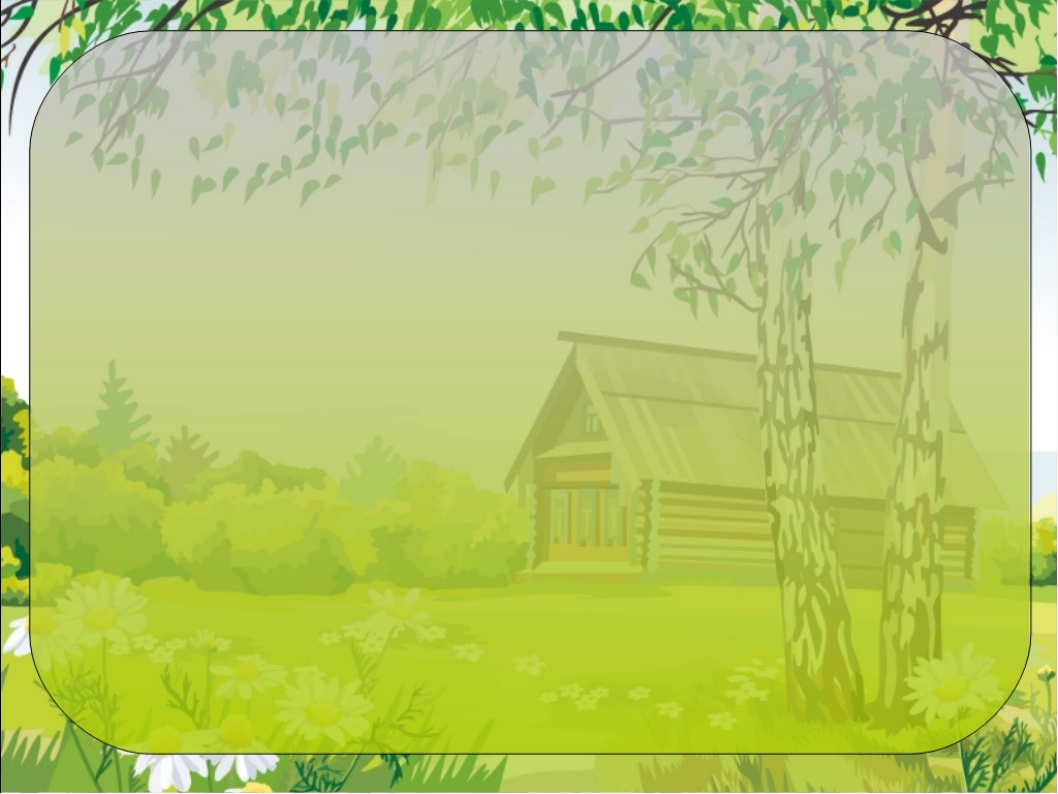 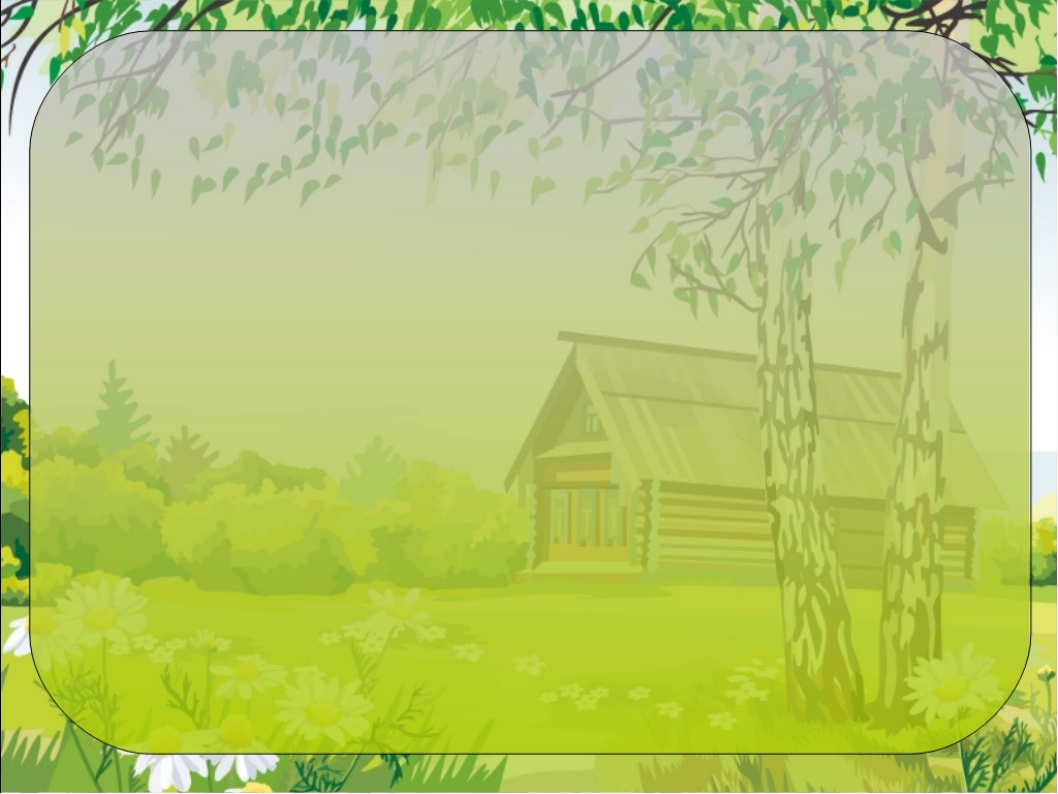 Если мы будем знать историю нашей Родины, мы будем ей гордиться, а из любви к малой Родине вырастает любовь и чувство гордости за всю Россию.
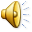 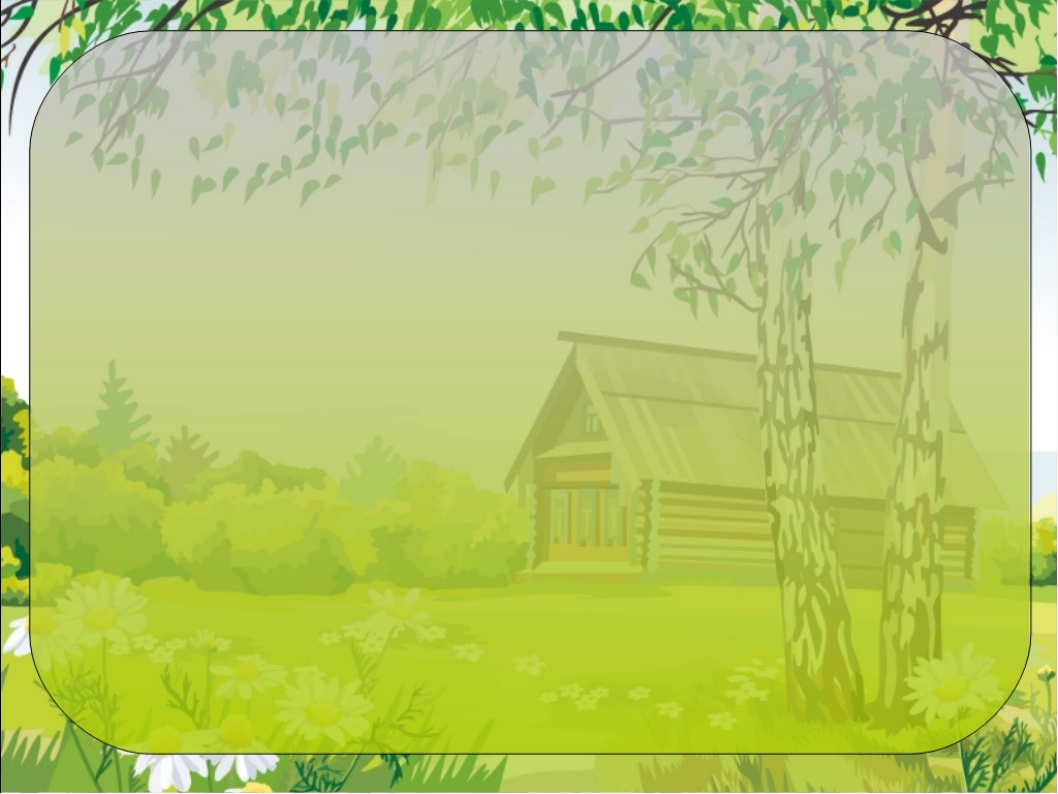 Спасибо за внимание